The Gaussian Primes
Tony Shaheen
CSU Los Angeles
This talk can be found on my website:

www.calstatela.edu/faculty/ashahee/
These are the Gaussian primes.
The picture is from http://mathworld.wolfram.com/GaussianPrime.html
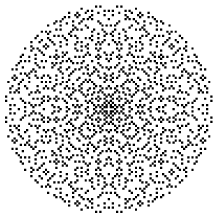 Do you think you can start near the middle and jump along the dots with jumps of
bounded size (like size 3) and make it out to infinity? 

That is, are there arbitrarily large gaps in the Gaussian primes?
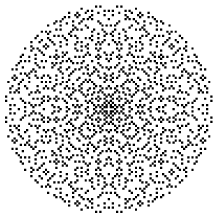 No one knows the answer to this question.  We do know the answer for the ordinary
integers though.  The answer there is no.  

This talk is about these two problems.
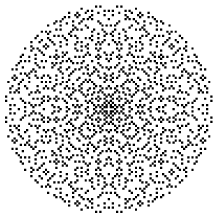 We can visualize the integers as an infinite set of points
on the number line extending in both directions.
-7
-6
-5
-4
-3
-2
-1
2
3
4
5
6
7
0
1
-7
-6
-5
-4
-3
-2
-1
2
3
4
5
6
7
0
1
Here are some of the prime elements in the integers.  

Note the symmetry about the integer 0.
-7
-6
-5
-4
-3
-2
-1
2
3
4
5
6
7
0
1
Question: Can one start at the prime 2 
and then jump along the primes to infinity 
where the jumps are of bounded length?
2, 3, 4, 5, 6, 7, 8, 9, 10, 11, 12, 13, 14, 15, 16, 17, 18, 19, 20, 21, 

22, 23, 24, 25, 26, 27, 28, 29, 30, 31, 32, 33, 34, 35, 36, 37, 38, 39, 

40, 41, 42, 43, 44, 45, 46, 47, 48, 49, 50, 51, 52, 53, 54, 55, 56, 57, 

58, 59, 60, 61, 62, 63, 64, 65, 66, 67, 68, 69, 70, 71, 72, 73, 74, 75, 

76, 77, 78, 79, 80, 81, 82, 83, 84, 85, 86, 87, 88, 89, 90, 91, 92, 93, 

94, 95, 96, 97, 98, 99, 100, 101, 102, 103, 104, 105, 106, 107, …
For example, suppose we start at 2 and can only make jumps
of size at most 7.  Then we get stopped at the prime 89.
2, 3, 4, 5, 6, 7, 8, 9, 10, 11, 12, 13, 14, 15, 16, 17, 18, 19, 20, 21, 

22, 23, 24, 25, 26, 27, 28, 29, 30, 31, 32, 33, 34, 35, 36, 37, 38, 39, 

40, 41, 42, 43, 44, 45, 46, 47, 48, 49, 50, 51, 52, 53, 54, 55, 56, 57, 

58, 59, 60, 61, 62, 63, 64, 65, 66, 67, 68, 69, 70, 71, 72, 73, 74, 75, 

76, 77, 78, 79, 80, 81, 82, 83, 84, 85, 86, 87, 88, 89, 90, 91, 92, 93, 

94, 95, 96, 97, 98, 99, 100, 101, 102, 103, 104, 105, 106, 107, …
What about steps of size at most 100,000?

What about steps of size at most 1,000,000?

Are there arbitrarily large gaps in the primes?
What about steps of size at most 100,000?

What about steps of size at most 1,000,000?

Are there arbitrarily large gaps in the primes?

For the integers we can answer this question.
Let N be a positive integer.  Here N represents the 
jump size.  Consider the following list of consecutive integers:

(N+1)! + 2,  (N+1)! + 3, (N+1)! + 4, …,  (N+1)! + (N+1)
Let N be a positive integer.  Here N represents the 
jump size.  Consider the following list of consecutive integers:

(N+1)! + 2,  (N+1)! + 3, (N+1)! + 4, …,  (N+1)! + (N+1)
For example, if N = 4, then we have the sequence:

5! + 2,   5! + 3,    5! + 4,    5! + 5
Let N be a positive integer.  Here N represents the 
jump size.  Consider the following list of consecutive integers:

(N+1)! + 2,  (N+1)! + 3, (N+1)! + 4, …,  (N+1)! + (N+1)
Let N be a positive integer.  Here N represents the 
jump size.  Consider the following list of consecutive integers:

(N+1)! + 2,  (N+1)! + 3, (N+1)! + 4, …,  (N+1)! + (N+1)
Let N be a positive integer.  Here N represents the 
jump size.  Consider the following list of consecutive integers:

(N+1)! + 2,  (N+1)! + 3, (N+1)! + 4, …,  (N+1)! + (N+1)
(N+1)! + 2,  (N+1)! + 3, (N+1)! + 4, …,  (N+1)! + (N+1)
(N+1)! + 2,  (N+1)! + 3, (N+1)! + 4, …,  (N+1)! + (N+1)


In general, (N+1)! + k  is composite since (N+1)! + k is 
divisible by k.
(N+1)! + 2,  (N+1)! + 3, (N+1)! + 4, …,  (N+1)! + (N+1)


In general, (N+1)! + k  is composite since (N+1)! + k is 
divisible by k.



Hence, for any positive integer N we can make a list
of N consecutive integers where none of them 
are prime.
So we cannot start at 2 and jump along the primes
to infinity with jumps of size at most

N = 10
So we cannot start at 2 and jump along the primes
to infinity with jumps of size at most

N = 10

or 

N = 10,000
So we cannot start at 2 and jump along the primes
to infinity with jumps of size at most

N = 10

or 

N = 10,000

or 

N = 10,000,000,000,000,000,000,000,000,000,000
So we cannot start at 2 and jump along the primes
to infinity with jumps of size at most 

N = 10

or 

N = 10,000

or 

N = 10,000,000,000,000,000,000,000,000,000,000

or any N.
Hence the primes contain 
arbitrarily large gaps.
What about the Gaussian primes?
What about the Gaussian primes?

Before we introduce the Gaussian primes
we need to know something about the integer
primes.
The positive primes break into 3 groups.
The positive primes break into 3 groups.
http://en.wikipedia.org/wiki/Dirichlet's_theorem_on_arithmetic_progressions
We say that p expressible as a sum of squares if 
p is of the above form.
2 is prime and  is a sum of squares.
2 is prime and  is a sum of squares.
2 is prime and  is a sum of squares.
2 is prime and  is a sum of squares.
2 is prime and  is a sum of squares.
2 is prime and  is a sum of squares.
That’s because there aren’t any.
According to wikipedia: 

Albert Girard (1632) was the first to make this observation.
Fermat claimed to have a proof of it in a letter to Mersenne (1640).
Euler was the first person to provide a proof in 1749.
There have been many different proofs of the above theorem.
http://en.wikipedia.org/wiki/Fermat's_theorem_on_sums_of_two_squares
The following set is called the set of Gaussian integers.
-3+ 2i
3+ i
i
1+ i
2+ i
-5
-4
-3
-2
-1
2
3
4
5
0
1
-2i
4 - 2i
-2- 3i
Ex:
z = -1 + 2i
0
Let z = a + bi be a Gaussian integer.  We say that
z is a unit if 1/z is a Gaussian integer.
Let z = a + bi be a Gaussian integer.  We say that
z is a unit if 1/z is a Gaussian integer.
Ex:
Let z = a + bi be a Gaussian integer.  We say that
z is a unit if 1/z is a Gaussian integer.
Ex:
Thus, i is a unit.
The units in the Gaussian integers are 

z = 1, -1, i, and -i
Useful fact: z is a unit iff N(z) = 1.
i
-1
1
-i
Ex:  2 is not a prime in the land of 
Gaussian integers because

2 = (1+i)(1-i)

And neither 1+i nor 1-i are units.
Ex:  2 is not a prime in the land of 
Gaussian integers because

2 = (1+i)(1-i)

And neither 1+i nor 1-i are units.

We could have also factored 2 this way:
2 = (-1+i)(-1-i)

And neither -1+i nor -1-i are units.
Ex:  3 is a prime in the land of  Gaussian 
integers.
Can we determine which Gaussian integers
are Gaussian primes?
Can we determine which Gaussian integers
are Gaussian primes? 

Yes.  Let p be an integer prime.  Then either 
p is a Gaussian prime, or
p factors into several Gaussian primes
Can we determine which Gaussian integers
are Gaussian primes? 

Yes.  Let p be an integer prime.  Then either 
p is a Gaussian prime, or
p factors into several Gaussian primes

All of the Gaussian primes come about this
way.  That is, each one “comes from” the 
factorization of some integer prime p.
I will now give you 3 cases that illustrate
the three different scenarios that can
happen.
I will now give you 3 cases that illustrate
the three different scenarios that can
happen.

These cases from the way we described
the primes earlier in this talk:
The first integer prime to consider is 
the even one, that is p = 2.
Recall that 

2 = (1 - i)(1 + i) = (-1 - i)(-1 + i)

Each of the elements above, except 
for 2, is a Gaussian prime.  You can
check it with a norm argument.

So 2 splits and gives us 4 different primes.
The Gaussian primes 1 + i, 1 - i, -1 - i, or -1 + i
are the solutions to the equation N(z) = 2.
1 + i
-1+i
-1 - i
1 - i
-1+2i
1+2i
2+i
-2+i
2-i
-2-i
1-2i
-1-2i
3i
-3
3
-3i
We now give a theorem that 
characterizes the Gaussian 
primes.
Let z be a Gaussian integer.  Then z is a 
Gaussian prime if and only if one of 
the following conditions hold:
Let’s look at some pictures of the 
Gaussian primes.
The following picture is from: http://commons.wikimedia.org/wiki/File:Gaussian_primes.png
(The Mathematica code that made the picture is on the above website.)
(Wikipedia on Gaussian integers: http://en.wikipedia.org/wiki/Gaussian_integer)
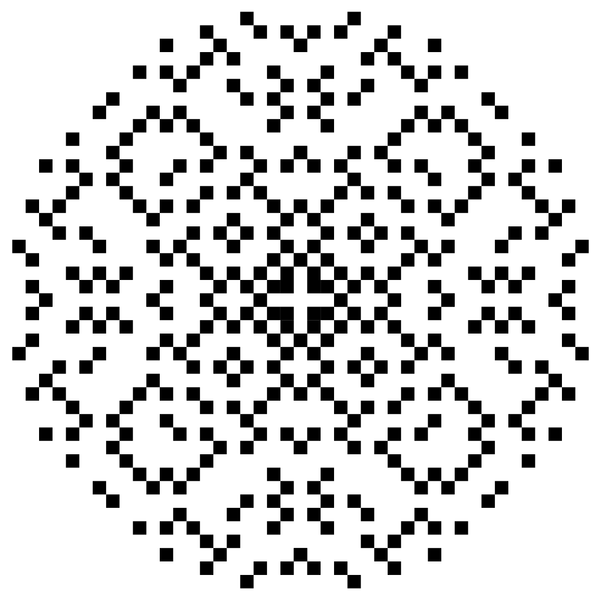 This picture is from Wolfram’s Gaussian primes page:
http://mathworld.wolfram.com/GaussianPrime.html
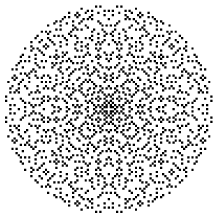 The next picture can be found at

http://www.maa.org/editorial/mathgames/mathgames_01_25_04.html

It’s from an article “Prime MegaGap,” Ed Pegg Jr., January 26, 2003
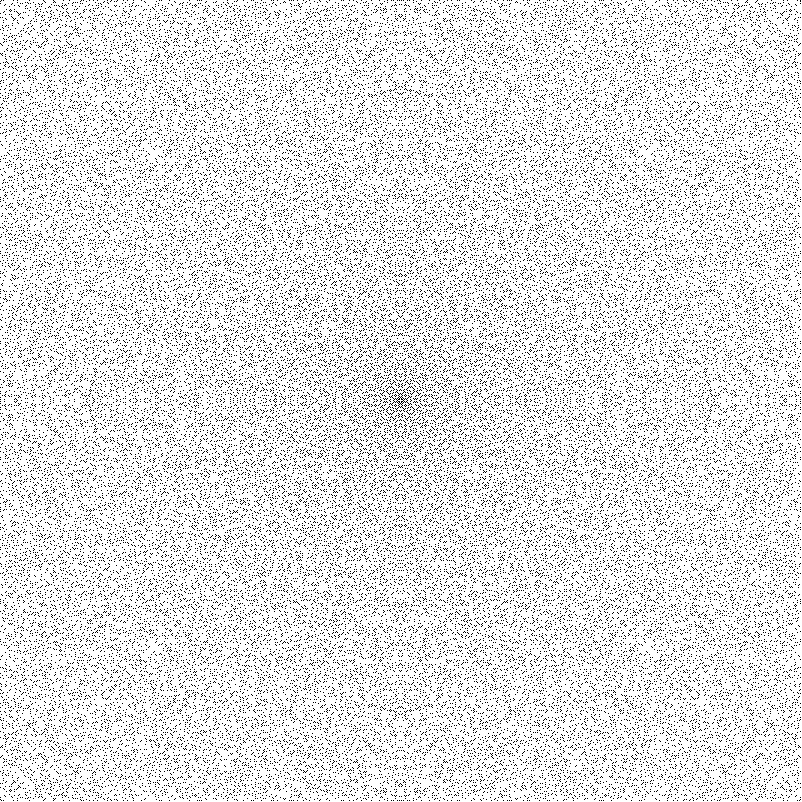 Question: Can one start at the prime 1+i and 
jump to infinity where the jump size if bounded?
Question: Can one start at the prime 1+i and 
jump to infinity where the jump size if bounded?


No one knows the answer to this question.
Let’s go over some of the facts that people do know.
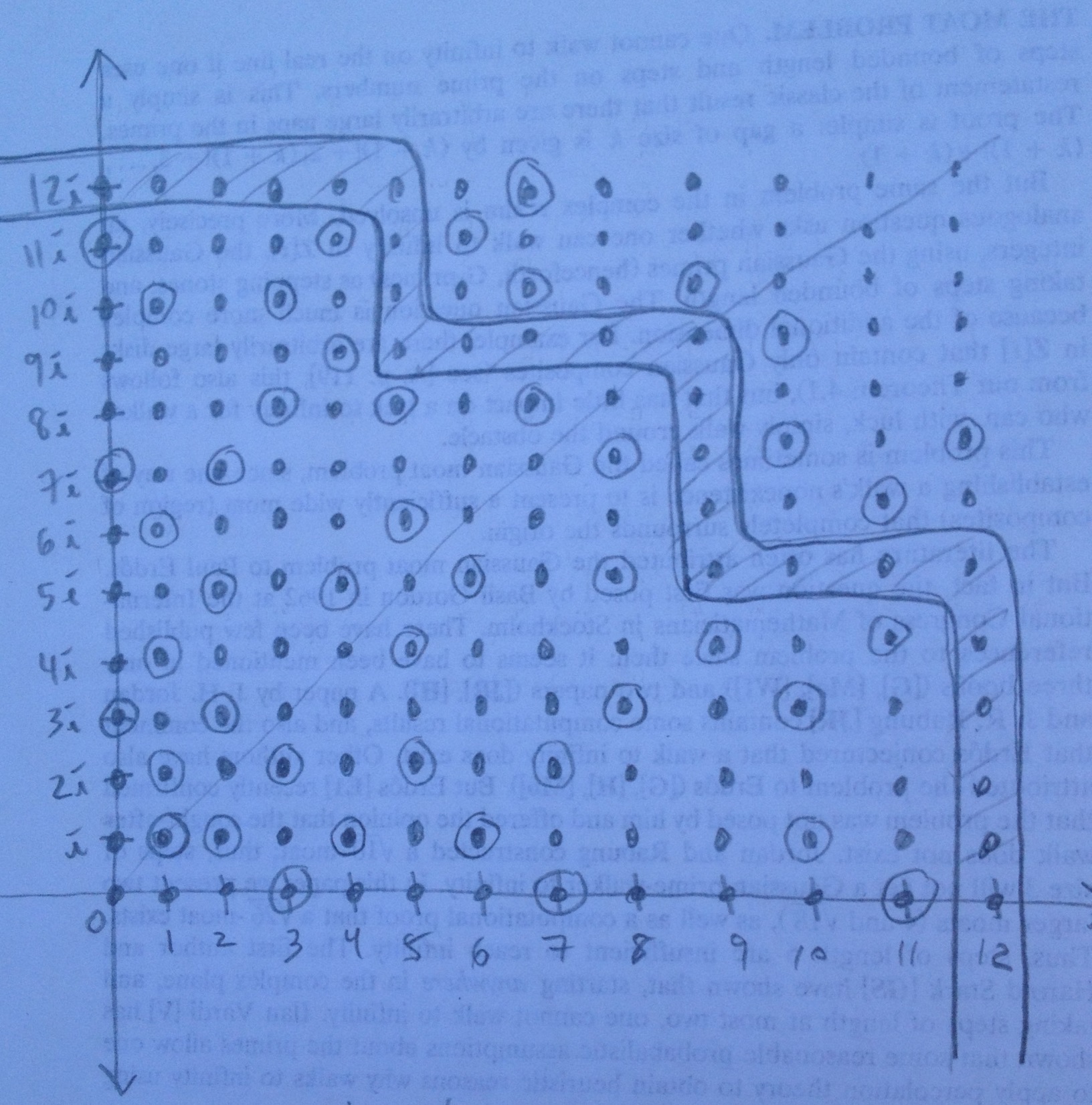 4-walks starting at 1+i don’t exist.

“A conjecture of Paul Erdos concerning Gaussian Primes,” Jordan and Rabung, J. Number
Theory, 8:1, (1976), 43—51.   (It’s on JSTOR.)
Theorem: d-walks don’t exist
when the walk is confined to a line.

“A Stroll through the Gaussian Primes,” Gethner, Wagon, Wick, The American 
Mathematical Monthly, 1998, 327--337.   (It’s on JSTOR.)
More precisely:
Theorem: Let L be a line in the Gaussian plane that 
contains at least two distinct Gaussian integers and let
d be a positive integer.  There is a Gaussian integer 
w on L such that all Gaussian integers within a 
distance d of w are composite.
w
d
L
z
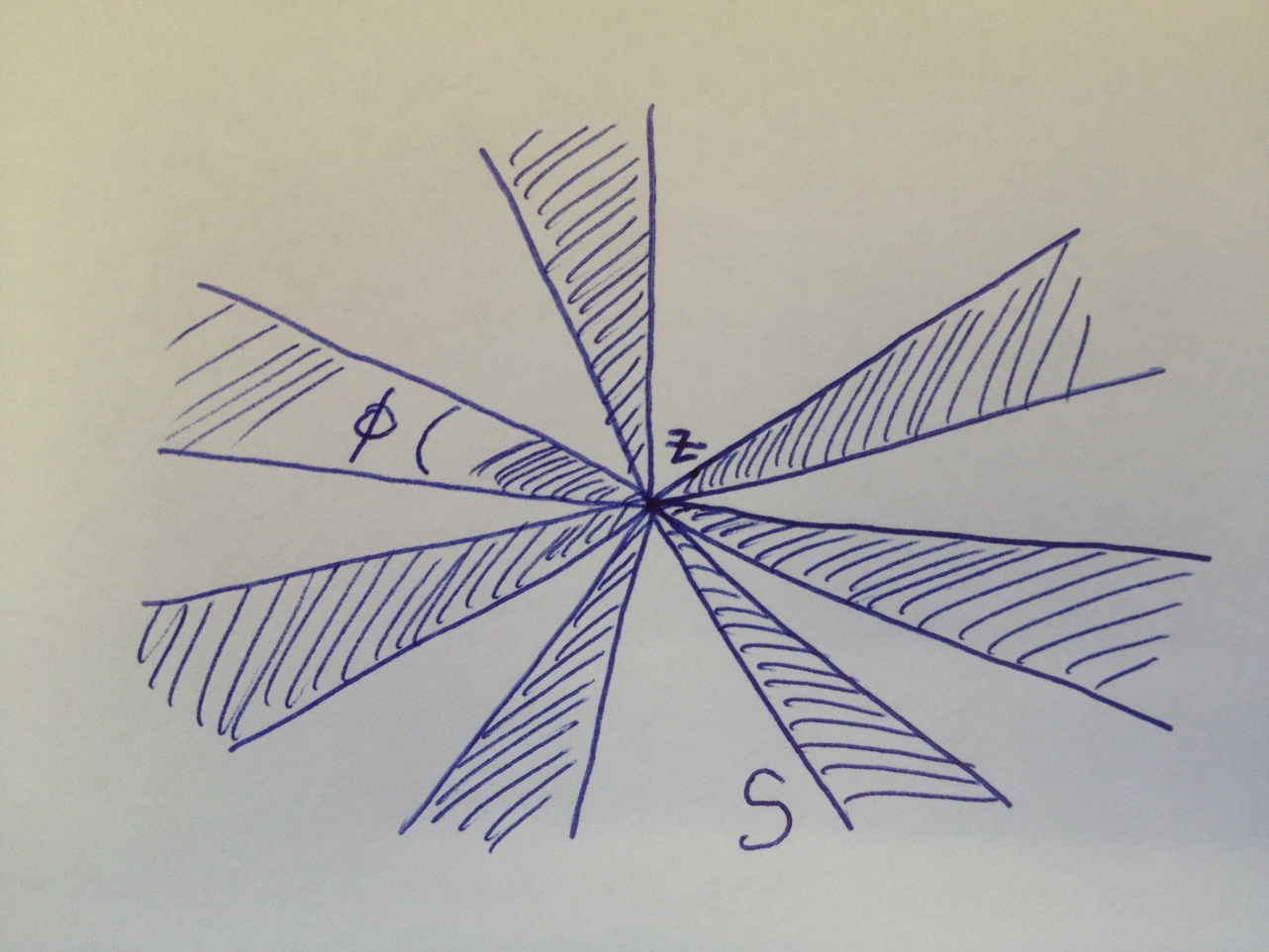 Some references:

Gethner, Wagon, and Wick, A Stroll Through the Gaussian Primes, American 
Mathematical Monthly, 1998, 327--337.

Loh, Stepping to Infinity Along Gaussian Primes, American 
Mathematical Monthly, 2007, 142--151.

Gethner and Stark, Periodic Gaussian Moats, Experimental Mathematics, 
Vol. 6, No. 4, 1997, 298—292.

Jordan and Rabung, A Conjecture of Paul Erdös Concerning Gaussian Primes, J. Number
Theory, 8:1, (1976), 43—51. 

Vardi, Prime Percolation, Experimental Mathematics, Vol. 7, No. 3, 1998, 275—289.

Renze, Wagon, and Wick, The Gaussian Zoo, Experimental Mathematics, Vol. 10, No. 2, 
2001, 161—173.

Wagon, The Magic of Imaginary Factoring, Mathematica in Education and Research, 
Vol. 5, No. 1, 1996, 43—47.